Benefits of HyMS Sensor
Eric S. Maddy
07/12/2021
Expected Benefits of a Hyperspectral Microwave Sensor (HyMS)
ATMS and 100MHz HyMS spacing
ATMS Temperature Jacobians
HyMS Temperature Jacobians
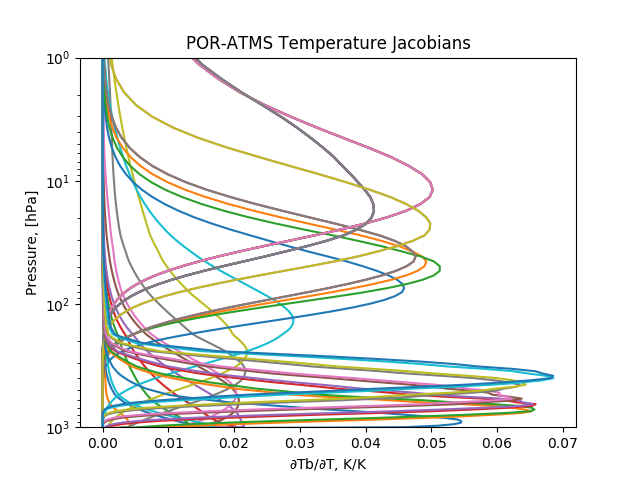 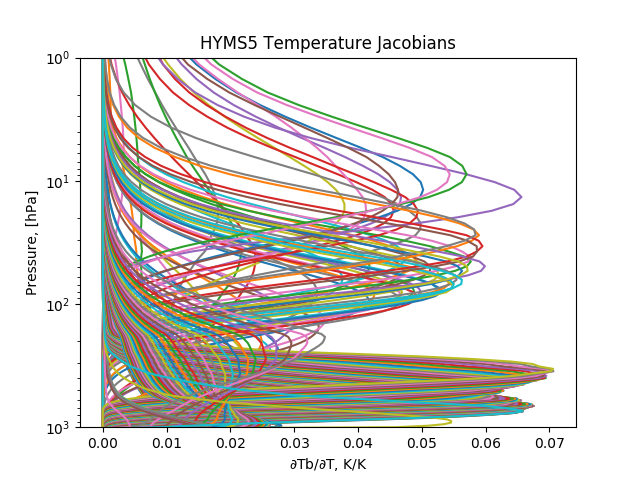 ATMS 
22 bands (with side bands)
~40 total channels
HyMS
100MHz spacing at 23GHz,50-57GHz,183GHz within ATMS bandwidths
ATMS bands at 31GHz, 88GHz, 165GHz 
~220 total channels

Hyperspectral Sampling, even at 100MHz, yields unique information over ATMS
Working on simulations with 10x – 100x finer spacing at 23GHz,50GHz,118GHz,and 183GHz. 
1 - 10MHz.
Allows for a more optimal selection of hyperspectral band windows.
ATMS Water Jacobians
HyMS Water Jacobians
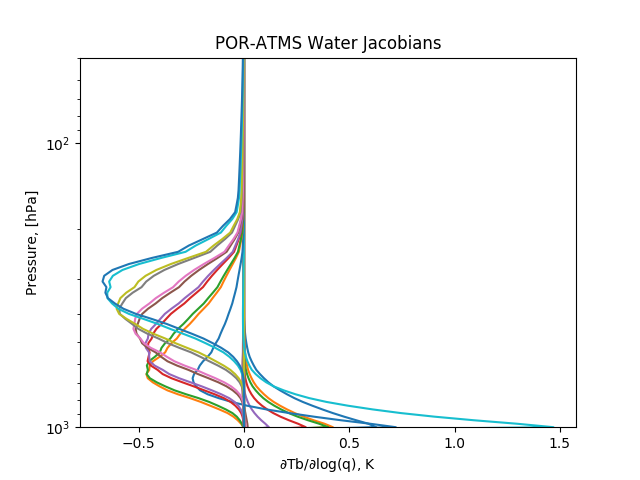 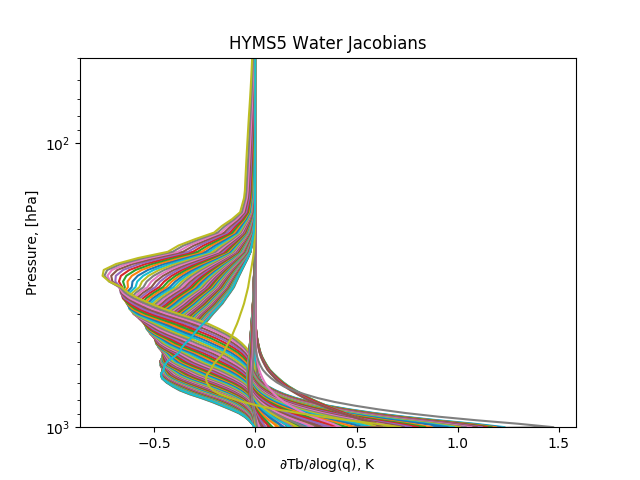